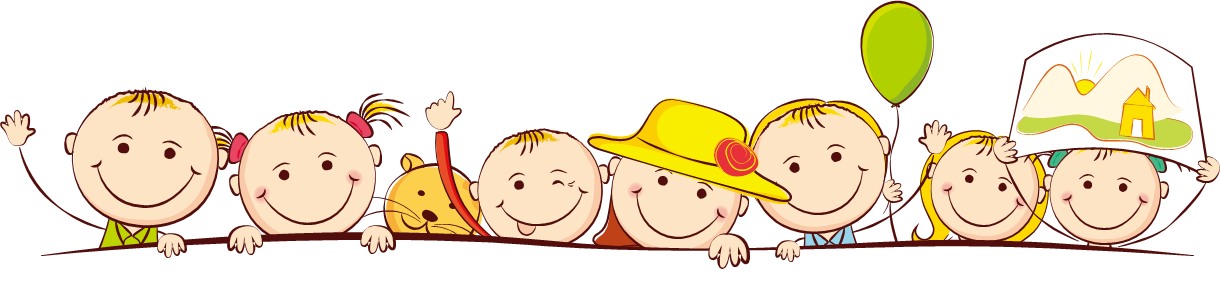 We're watching the games
WWW.PPT818.COM
I am sailing  我在航行！ 

I am sailing  我在航行！ 

...

I am sailing stormy waters  我在暴风中航行。 

... 

I am flying   我在飞翔！ 

I am flying   我在飞翔！ 

...

I am flying passing high clouds  我在白云中穿越飞翔。 

...
I am sailing.  /  I am flying .
现在进行时
Pair work(同桌操练)
What are they doing?
They are playing …
playing badminton
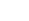 playing tennis
playing ping-pong
Can you sing?
What are they doing?
What are they doing?
They are playing badminton.  They are playing tennis.  
They are playing ping-pong.  La la la la la la...
I like them all. I like them all.
That's  my
favourite
sport.
最喜爱的
Really? Can  I  play  it  with  you?

Certainly!
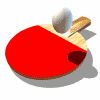 Mr. ['mɪstə(r)]先生
Mrs. [misiz] 女士 (已婚)
Miss [mis] 小姐 (未婚)
Ms.  [miz] 女士 (婚姻状况不明)
趣味练习:每张图片后有不同的惊喜哦！
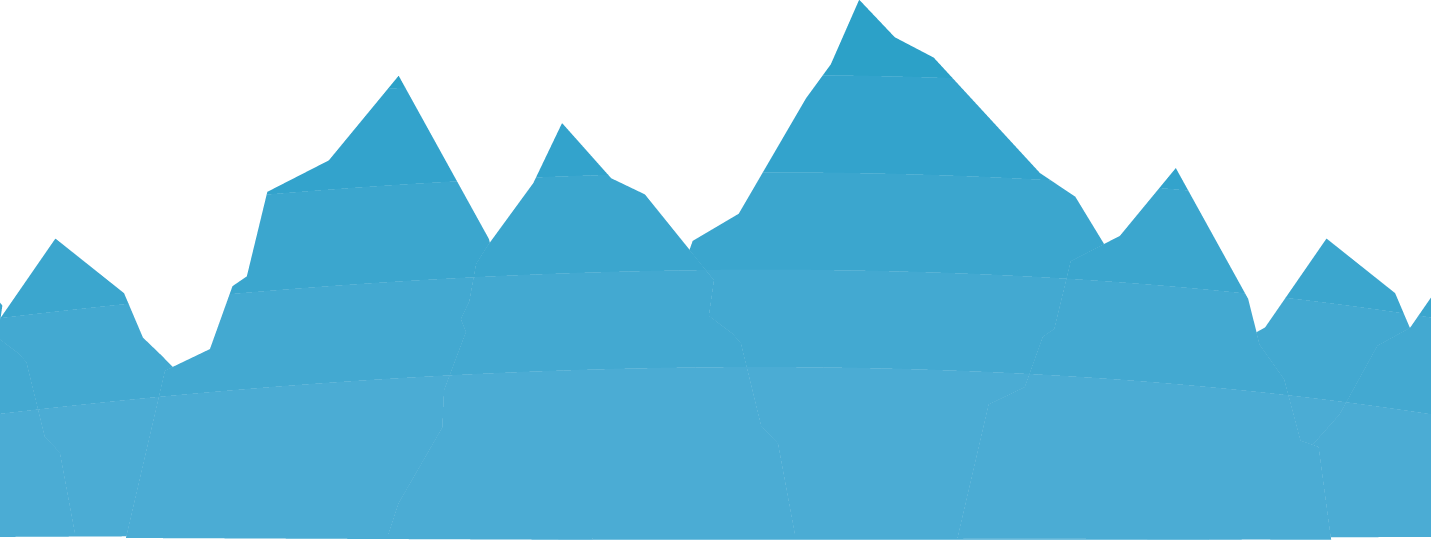 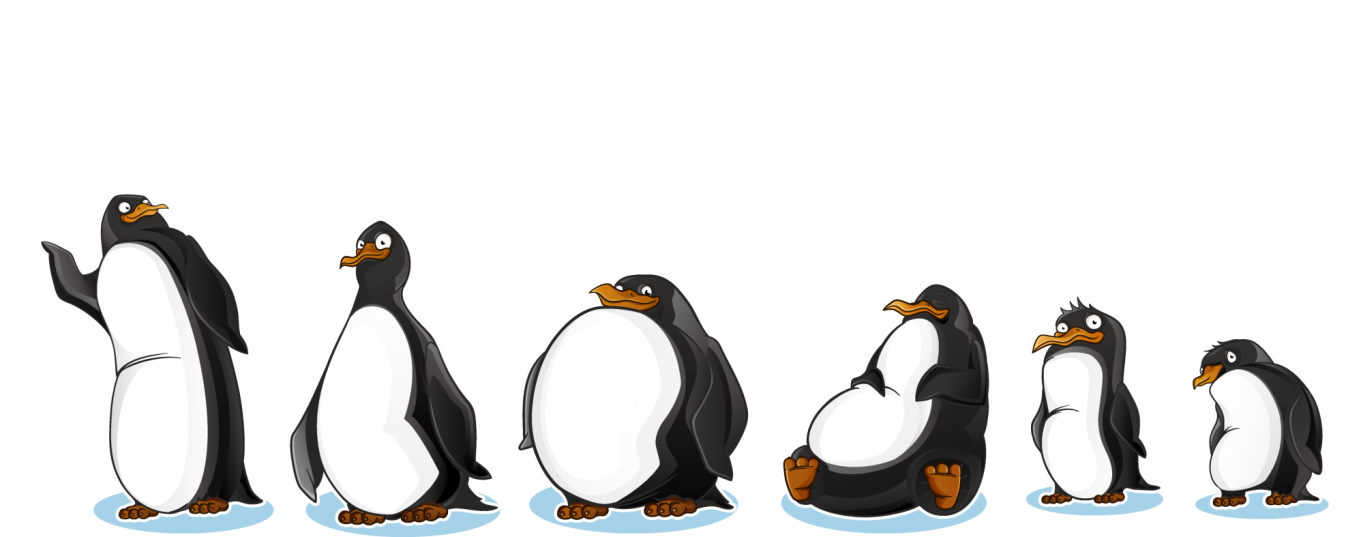 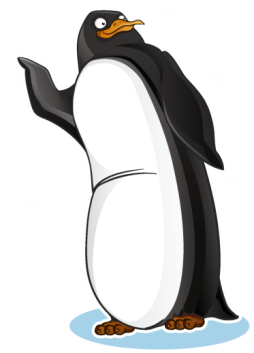 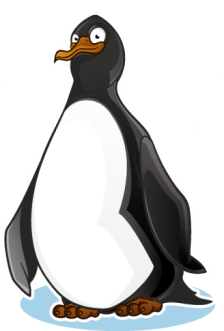 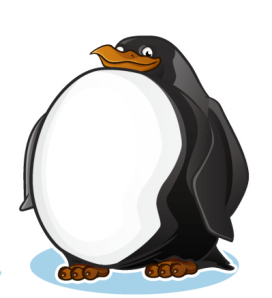 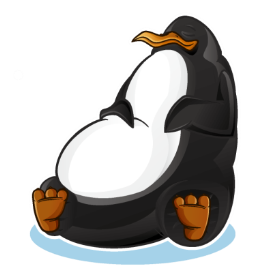 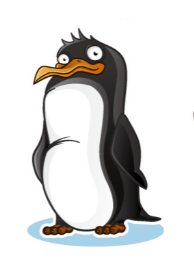 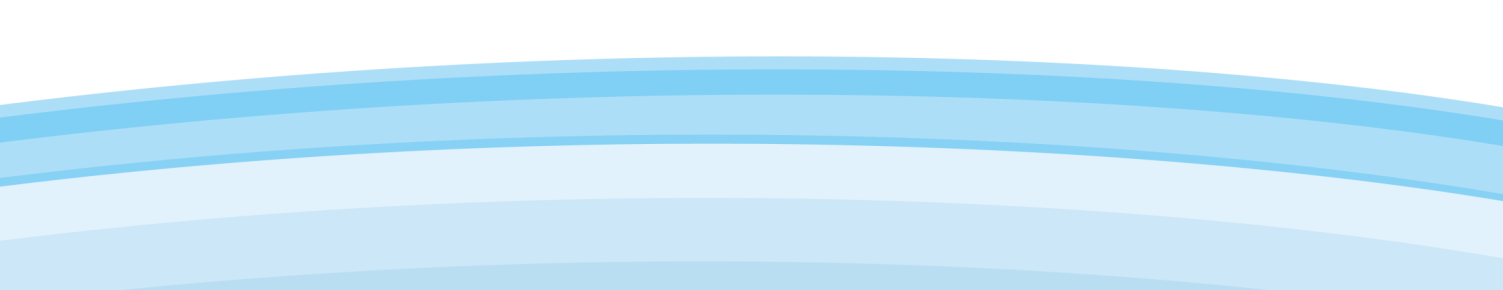 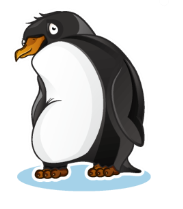 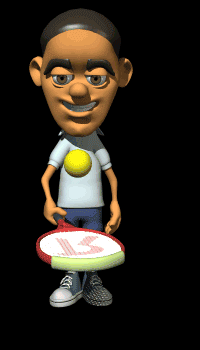 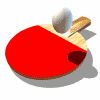 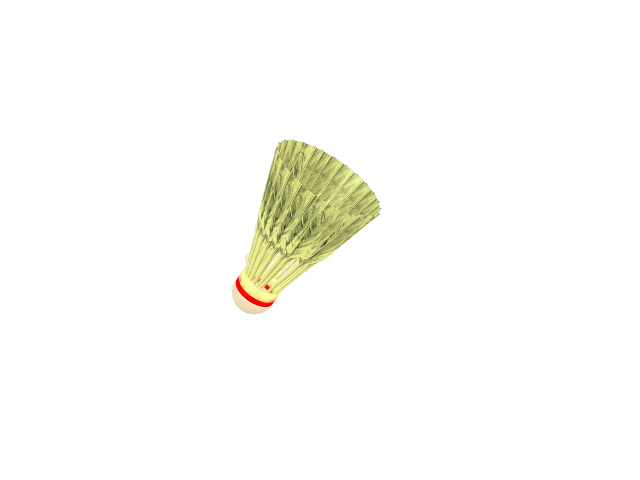 Can you sing?
What are they doing?
What are they doing?
They are playing badminton.  They are playing tennis.  
They are playing ping-pong.  La la la la la la...
I like them all. I like them all.
Let’s say
listen 
wash 
write
play
swim
run
read 
shop 
draw 
sing 
watch 
make
Group Work（小组活动）：
根据提示，完成新的对话吧！
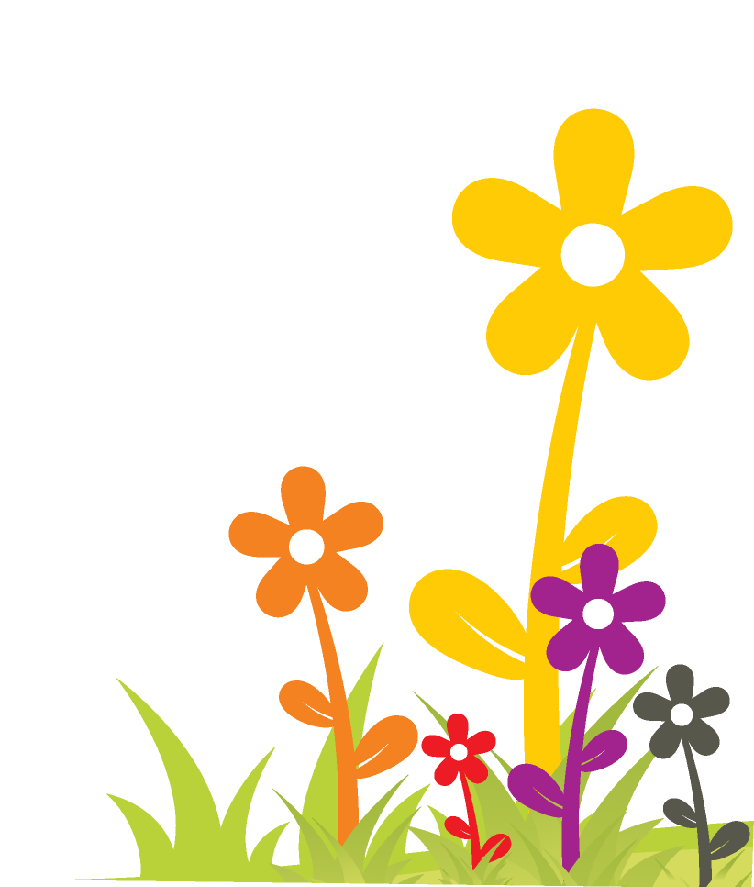 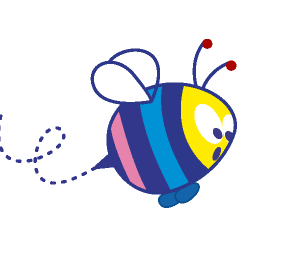 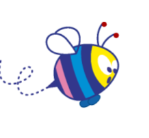 We should do more exercise to keep our health. 
我们应该多做运动，保持身体健康。
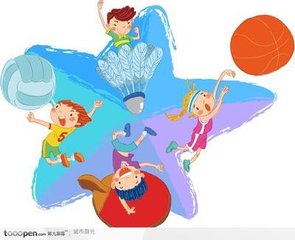 Summary：总结梳理
和同桌讨论：
1、这堂课你学到了哪些知识？
2、你觉得你的表现如何？
3、其他同学的表现如何？
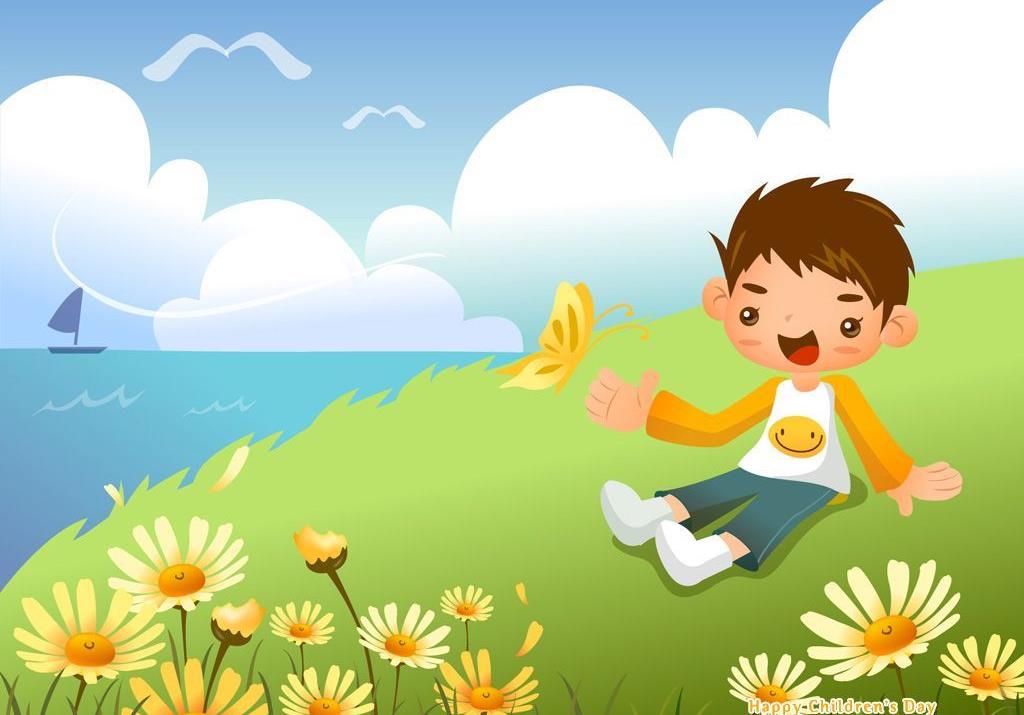 Thank you ！

Goodbye！